TOPIC 1: THE WORLD AROUND 1600
What was the world like around 1600?
The slides for this topic include:
●	colour pictures to accompany the notes
●	a start to a mindmap on this topic
●	an example of a completed mindmap on this topic
●	colour pictures to accompany the source-based 
	questions.
www.theanswer.co.za
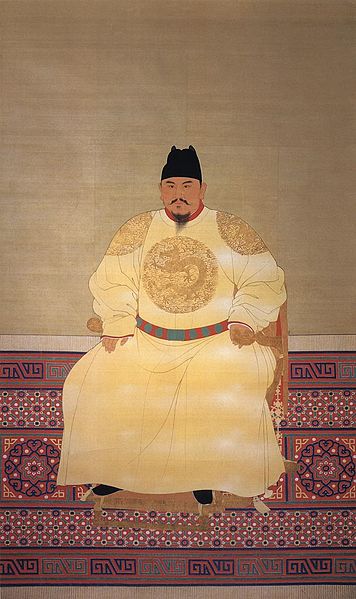 Source: Hardouin
The Hongwu Emperor
www.theanswer.co.za
See page 4
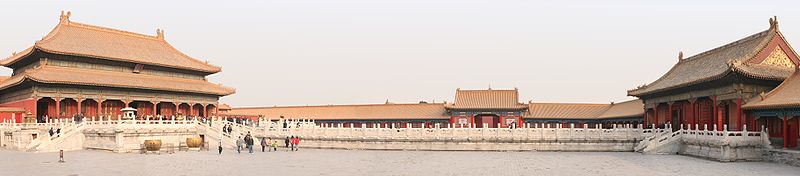 Source: LuxTonnerre
Inside Beijing's Forbidden City
www.theanswer.co.za
See page 4
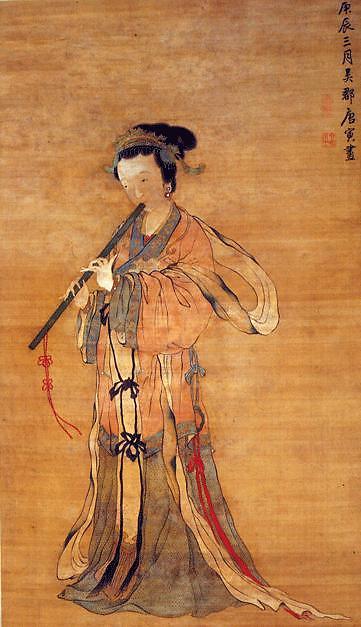 Source: Berthe
A painting by Tang Yin
www.theanswer.co.za
See page 5
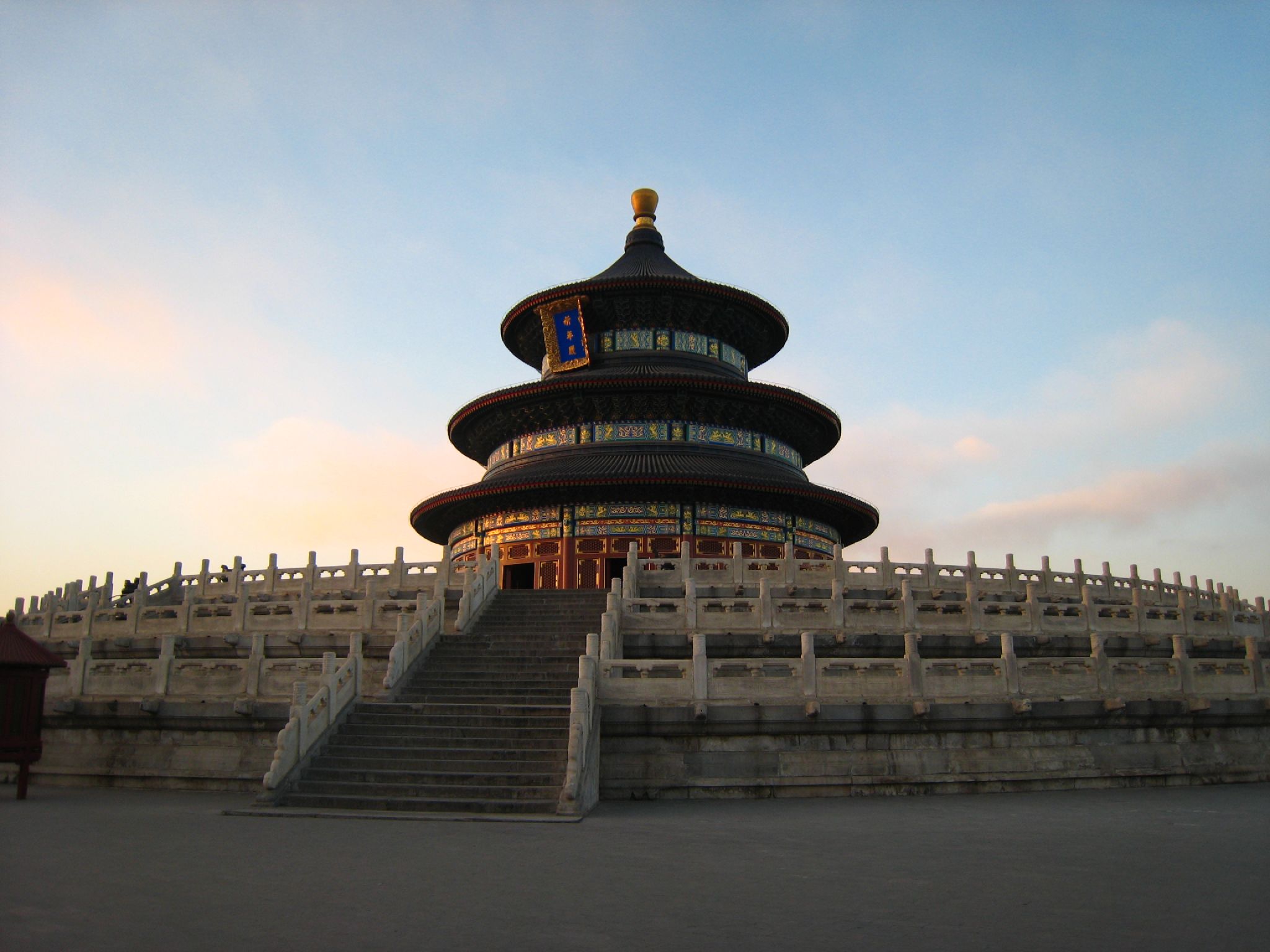 Source: star5112
A Taoist temple in Beijing
www.theanswer.co.za
See page 5
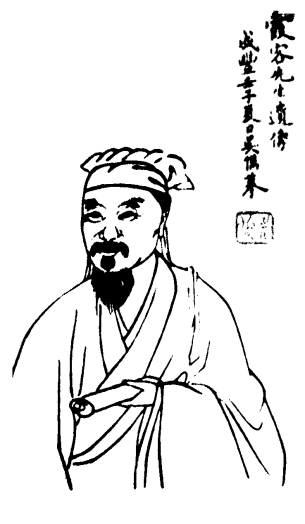 Source: Mountain / Lushan Museum
The geographer Xu Xiake
www.theanswer.co.za
See page 5
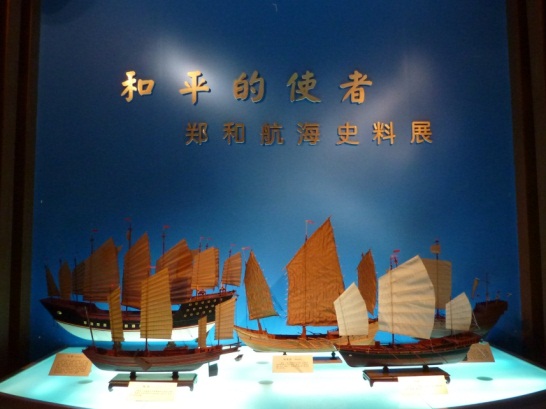 Source: Vmenkov
Modern models of the junks (ships) in Zheng He's fleet that show the sophisticated system of sails that allowed these ships to sail into the wind, and made them more resistant to tearing. The smaller junks were flat-bottomedwhile the large treasure ships had a keel for extra stability.
www.theanswer.co.za
See page 6
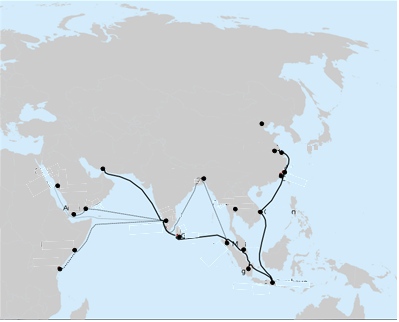 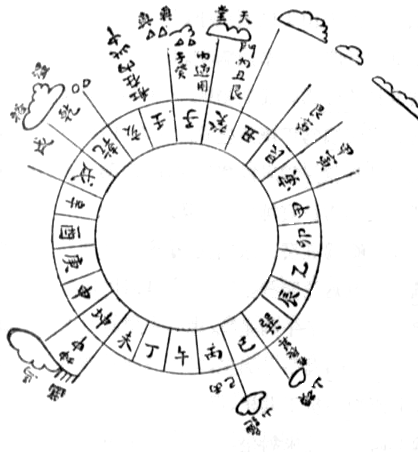 Beijing
Source: Gisling
Changshu
Nanjing
Hormuz
Fuzhou
Chittagong
Quanzhou
Jeddah
Qui Nhon
Mukalla
Ayatthaya
Aden
Calicut
A Ming Dynasty 
diagram of a 24-point 
marine compass
Galle
Malacca
Mogadishu
Lhokseumawe
Mombasa
Palembang
Surabaya
Zheng He's voyages
www.theanswer.co.za
See page 6
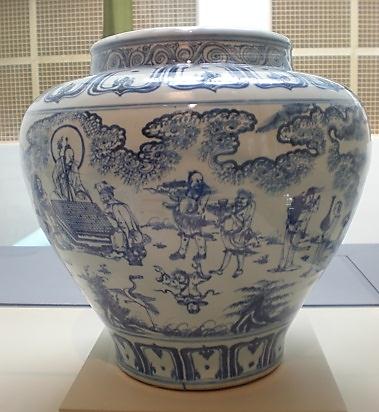 Source: BrokenSphere
A blue and white Ming vase showing scholars on the way to a gathering
www.theanswer.co.za
See page 7
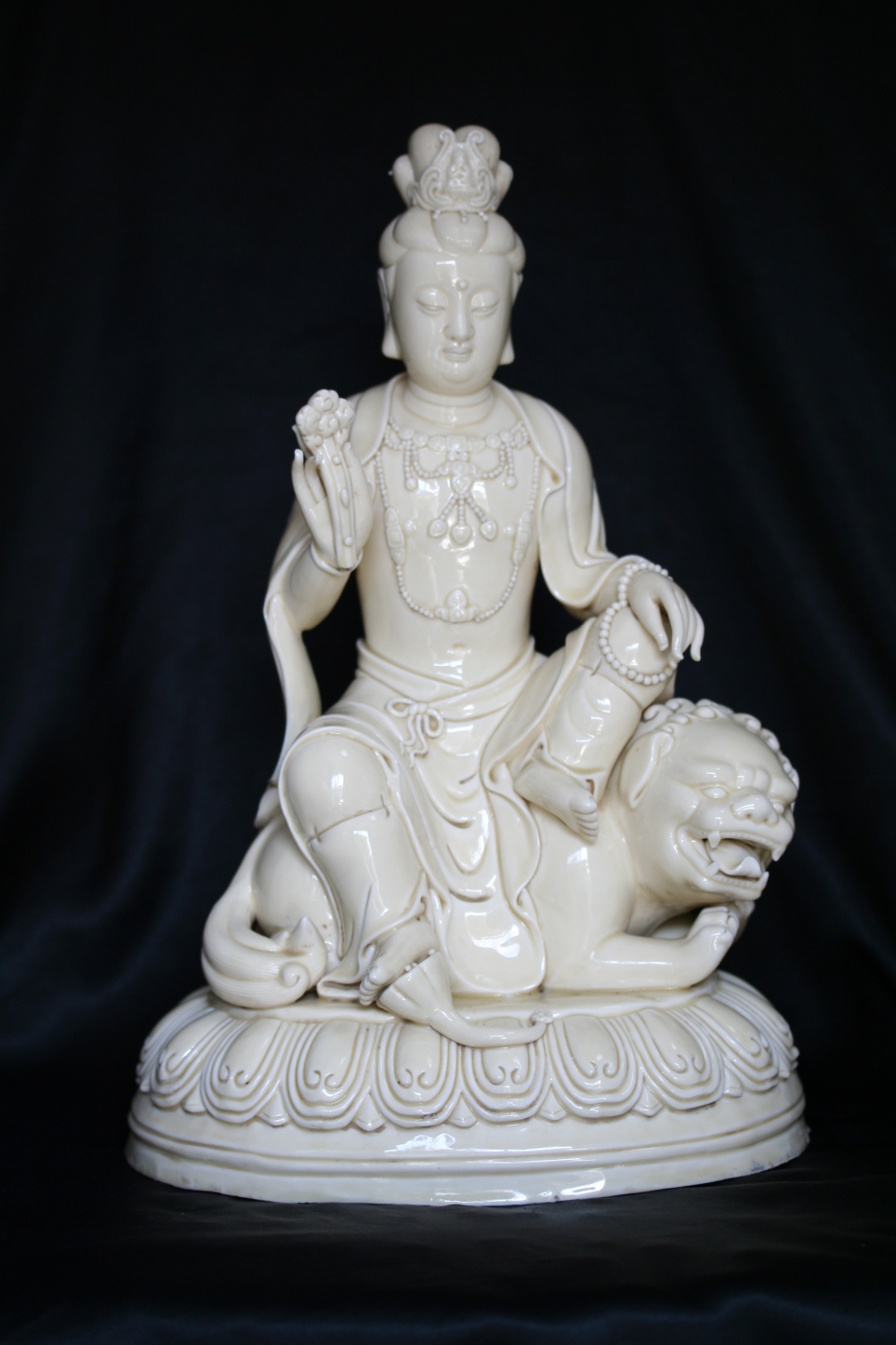 Source: Iwanafish
A Buddhist ceramic statue by He Chaozong
www.theanswer.co.za
See page 7
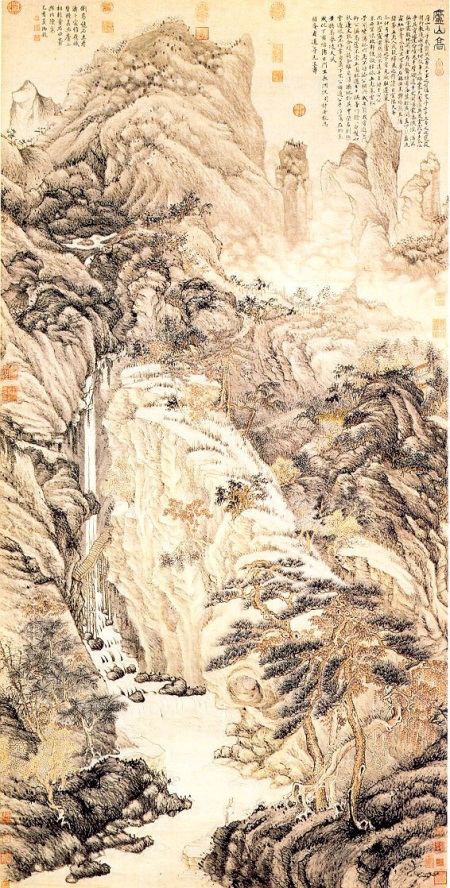 Source: Wiseworm Shizhou
Lofty Mountain by Shen Zhou
www.theanswer.co.za
See page 7
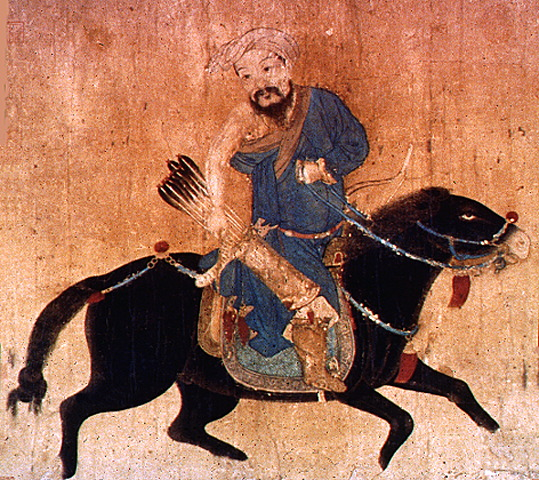 A Ming painting of a Mongol archer
www.theanswer.co.za
See page 8
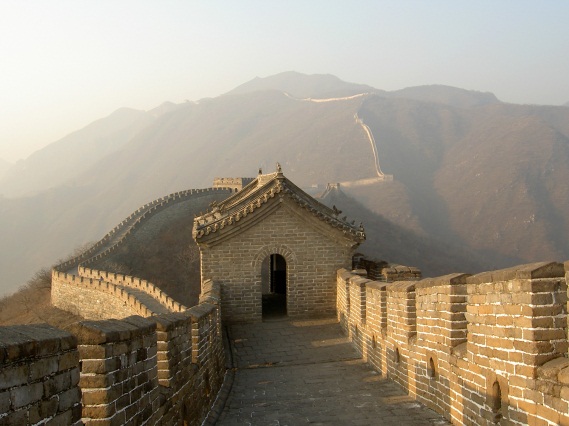 Source: Ofol
A section of the Great Wall of China
www.theanswer.co.za
See page 8
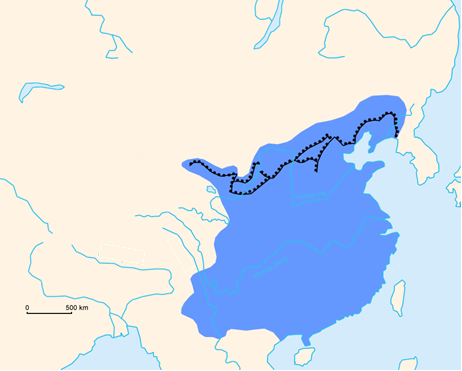 Mongols
Manchus
The Great Wall of China
Yellow
Sea
Source: Like tears in rain
MING EMPIRE
East China Sea
Tibet
South China
Sea
Ming China and the Great Wall of China
See page 8
www.theanswer.co.za
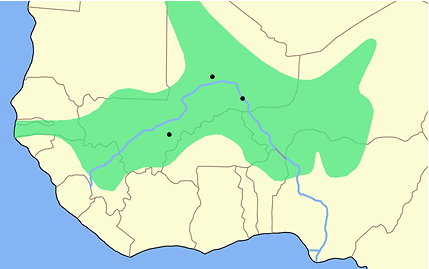 Timbuktu
Gao
SONGHAI EMPIRE
Source: Astrokey44
Djenné
Niger River
The Songhai Empire around 1500
www.theanswer.co.za
See page 9
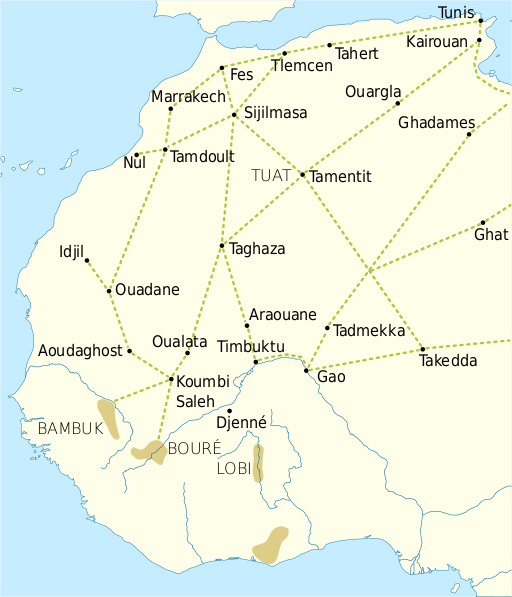 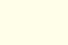 Source: Aa77zz
Walata
Trade routes of the Western Sahara 10001500
www.theanswer.co.za
See page 10
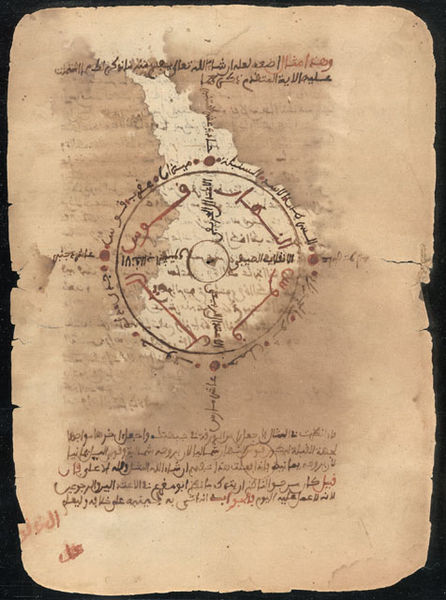 Source: Olybrius
A manuscript by Nasir al-Din Abu al-Abbas Ahmad ibn al-Hajj al-Amin al-Tawathi al-Ghalawi
www.theanswer.co.za
See page 11
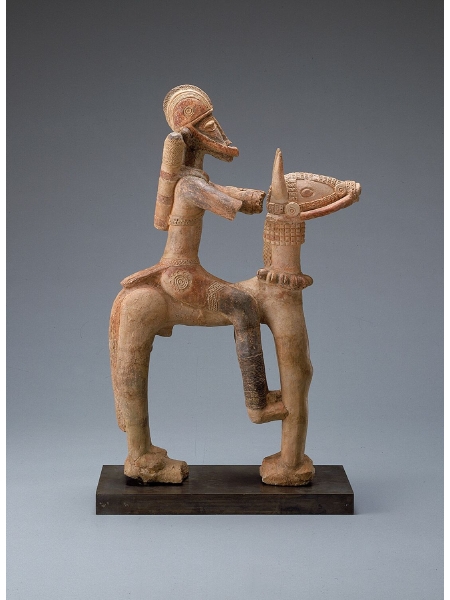 Source: Franko Khoury
This terracotta statuette from Djenné would have been producedeither under the Mali Empire or the Songhai Empire.
www.theanswer.co.za
See page 11
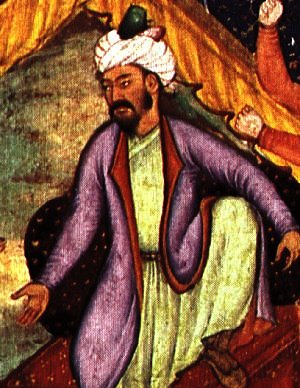 Source: http://www.kamat.com/kalranga/muslim/2349.htm
Zahir ud din Muhammad Babur
www.theanswer.co.za
See page 11
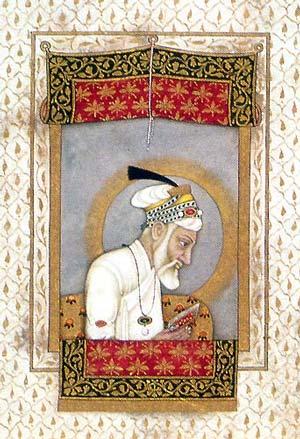 Source: www.paradoxplace.com
Emperor Aurangzeb Alamgir reading the Koran
www.theanswer.co.za
See page 11
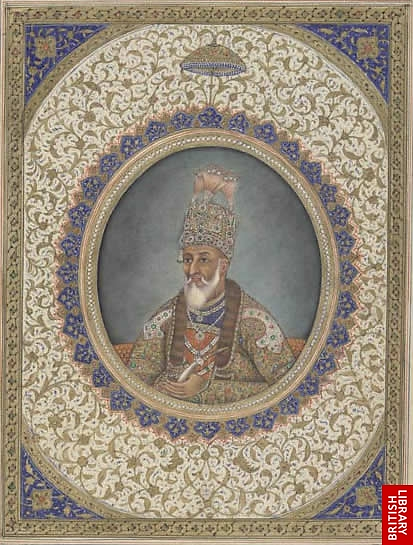 Bahadur Shah II
www.theanswer.co.za
See page 11
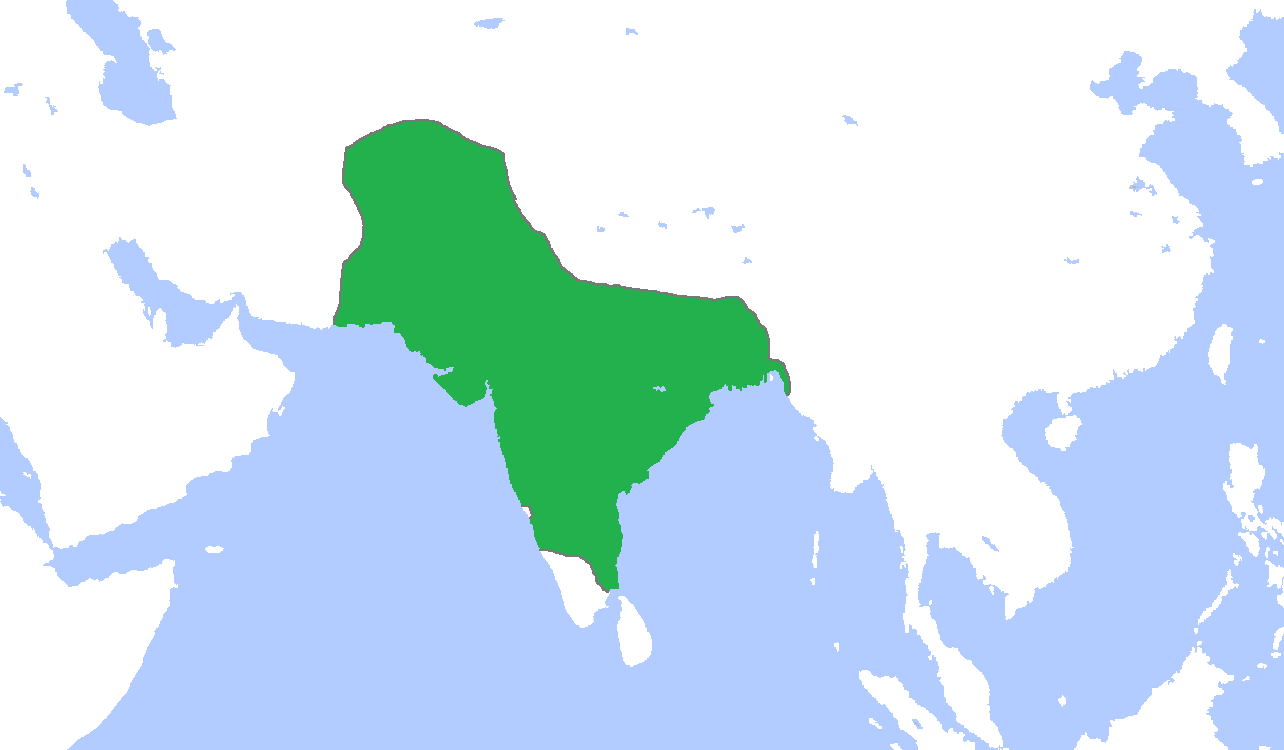 Fergana
Samarkand
Silk Road
Bactra
Kabul
Khyber Pass
China
Peshawar
Tibet
Hindu Kush Mountains
Savvid 
Empire
Lahore
Himalayan Mountains
Kandahar
Muzaffargarh
Panipat
Overland Spice Route
Delhi
Allahabad
Fatehpur Sikri
Source: Gabagool
Buxar
Agra
Palashi
Sea Spice Route
MUGHAL
EMPIRE
Dhaka
Calcutta
Khambat
Surat
Bombay (Mumbai)
Bay of Bengal
Khadki
Fort Raigad
Arabian Sea
Goa
Madras
Mangalore
Pondicherry
Calicut
The Mughal Empire circa 1700
See page 13
www.theanswer.co.za
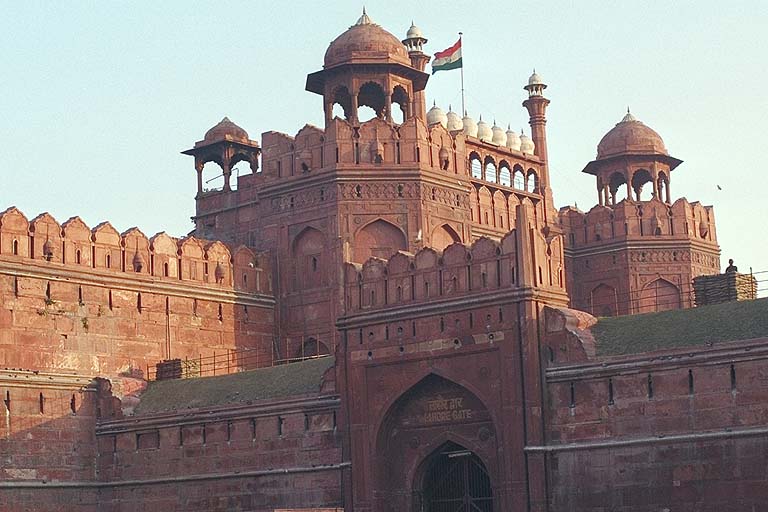 Source: Petersen
The Red Fort in Delhi was constructed as the residence
of the Mughal rulers by Emperor Shah Jahan.
See page 13
www.theanswer.co.za
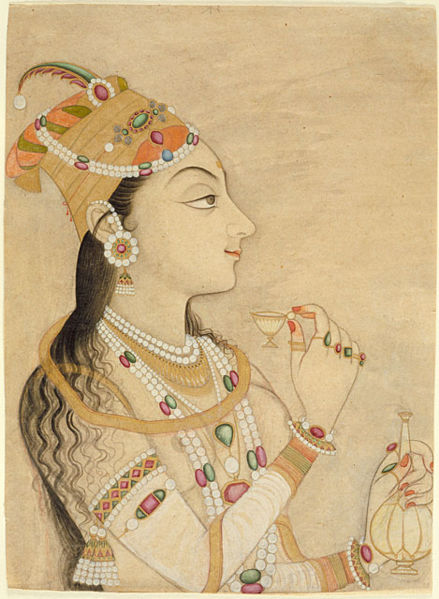 Source: Mani1
Nur Jahan
www.theanswer.co.za
See page 14
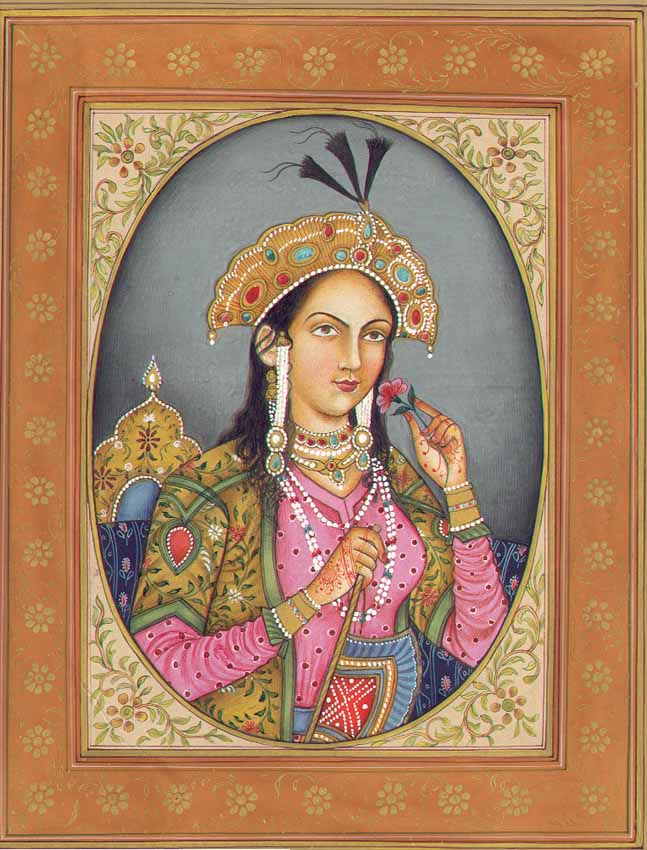 Source: www.exoticindiaart.com
Mumtaz Mahal
www.theanswer.co.za
See page 14
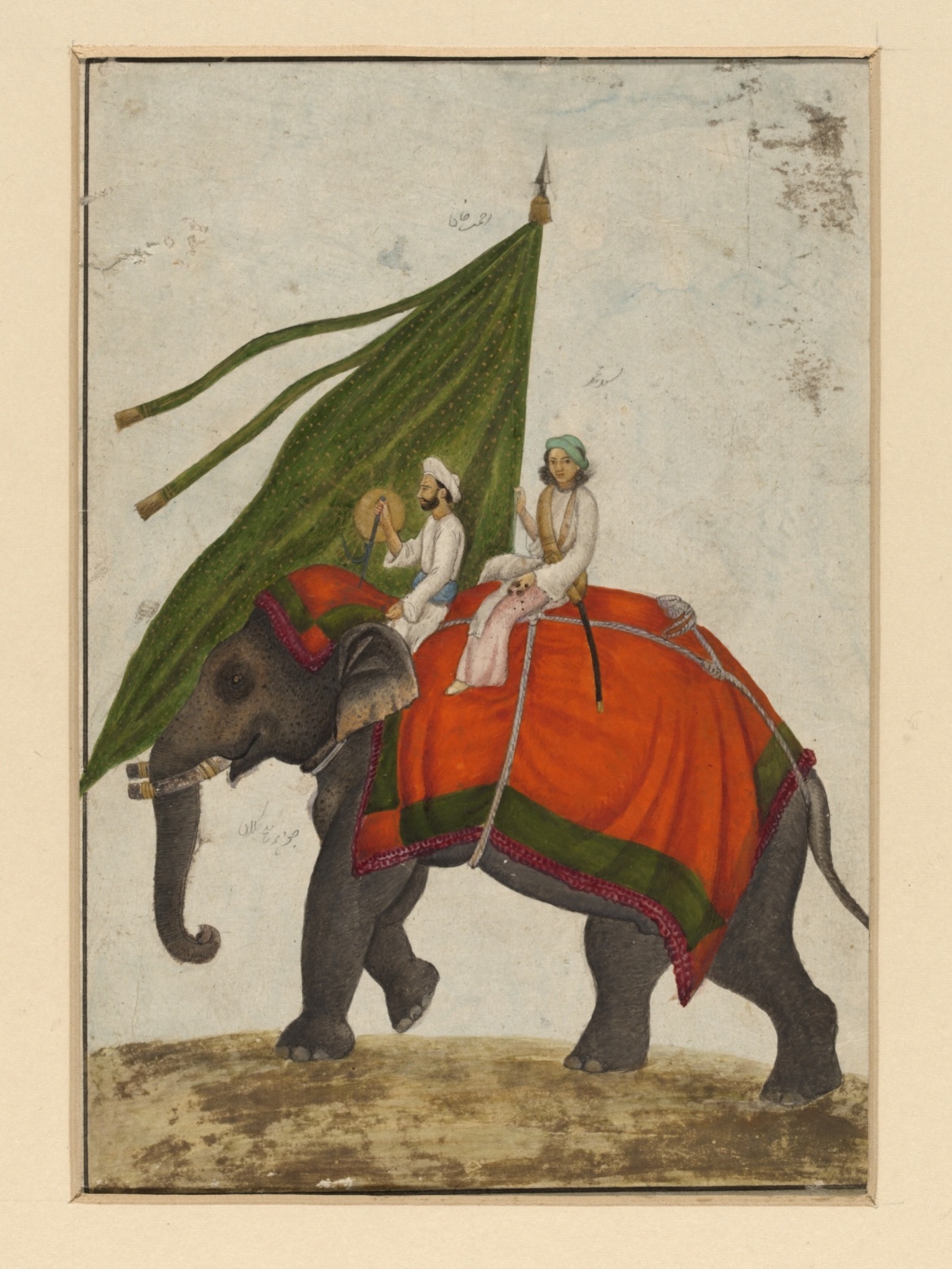 Source: Khan, Mazhar Ali
Artworks from the Mughal Empire weresophisticated and relatively lifelike.
www.theanswer.co.za
See page 15
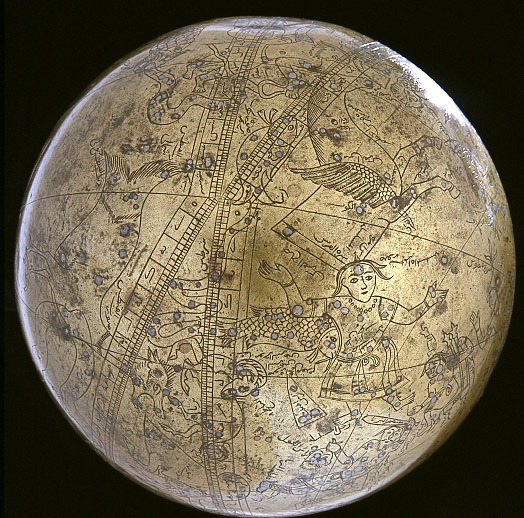 Source: Smithsonian Institution
Seamless celestial globe
www.theanswer.co.za
See page 16
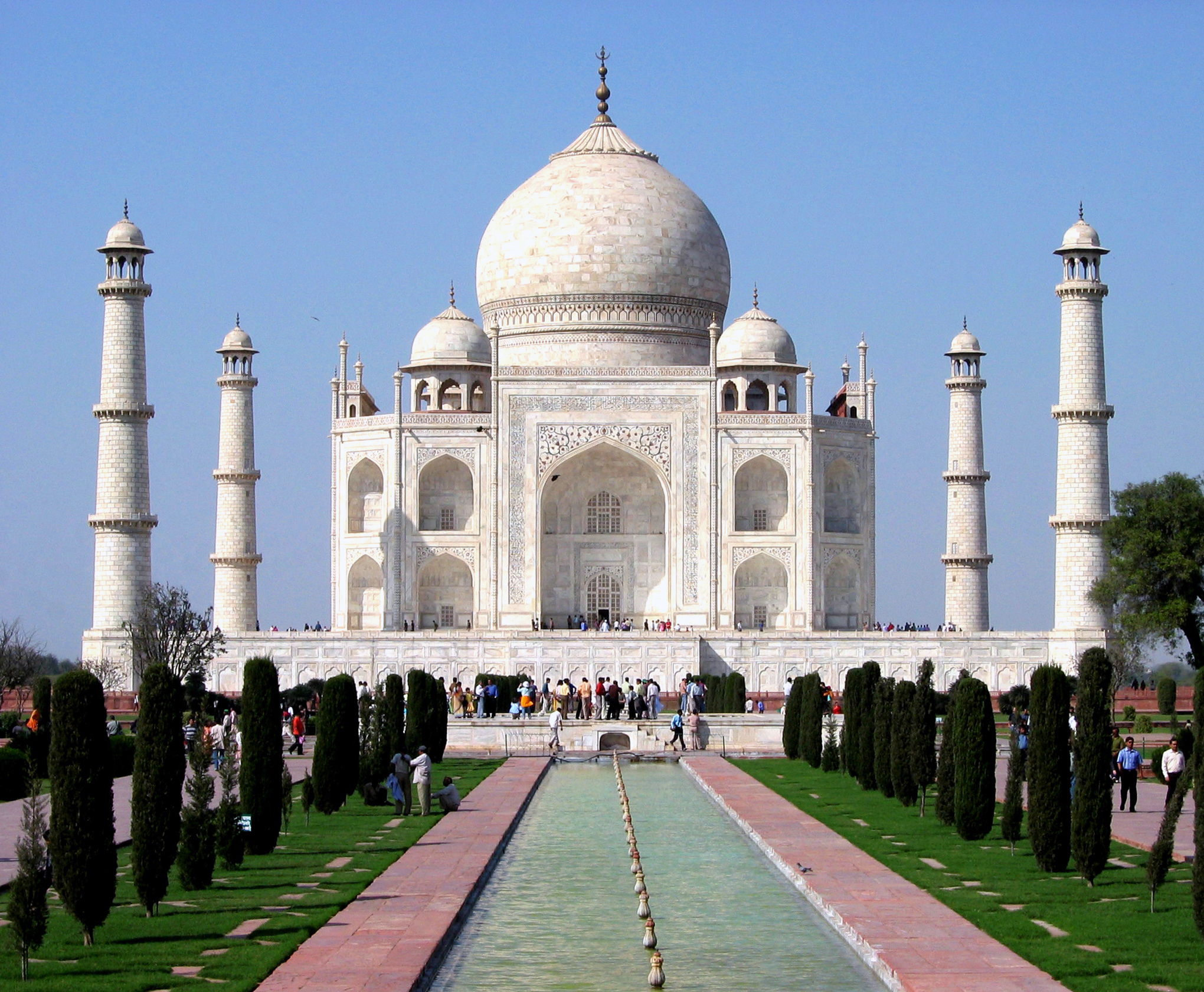 Source: Dhirad / J.A. Knudsen
The Taj Mahal is a refined white marble tomb.
www.theanswer.co.za
See page 16
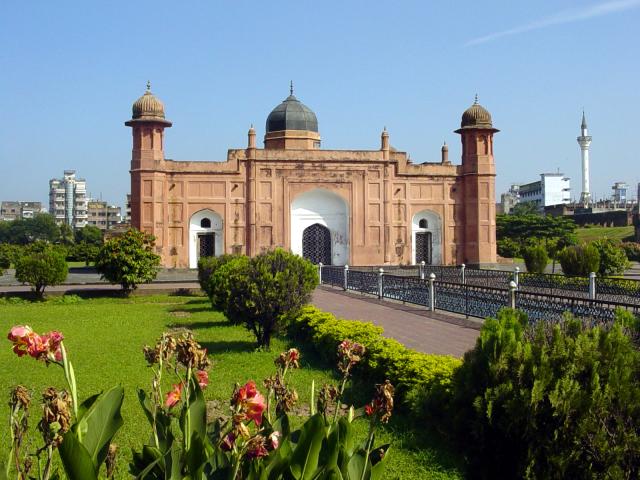 Source: Sfaisal2005
Lalbagh Fort is built of brick and plaster.
www.theanswer.co.za
See page 16
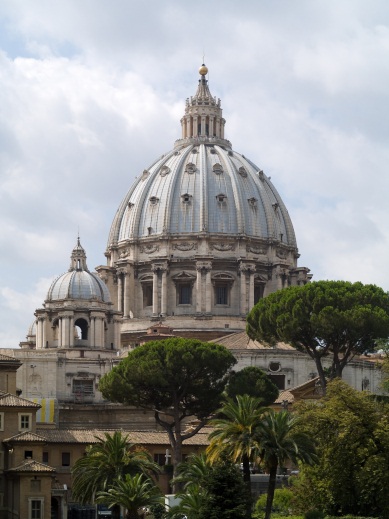 Source: Myrabella
The Vatican City in Rome was often the official residence of the Roman Catholic popes.
www.theanswer.co.za
See page 17
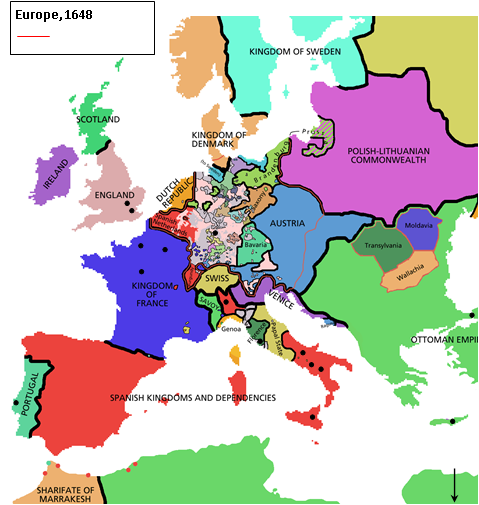 Holy Roman Empire
London
Hastings
Mainz
Paris
Paris
Chartres
Chartres
Orléans
Milan
Milan
Constantinople
Siena
Pisa
Rome
Naples
Lisbon
Source: Rake
Sicily
Cyprus
Jerusalem
Europe in 1648
www.theanswer.co.za
See page 17
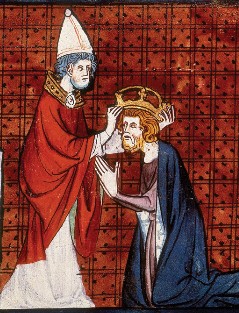 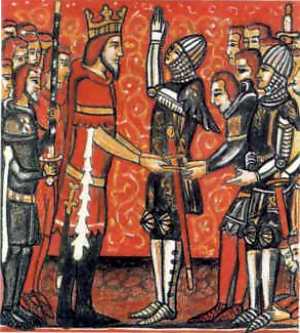 A knight making a pledge of  
fealty to King Charlemagne
Pope Leo III of the Roman Catholic Church 
crowned King Charlemagne as an emperor 
in 800. This shows the power of the Roman Catholic Church in Europe.
www.theanswer.co.za
See page 19
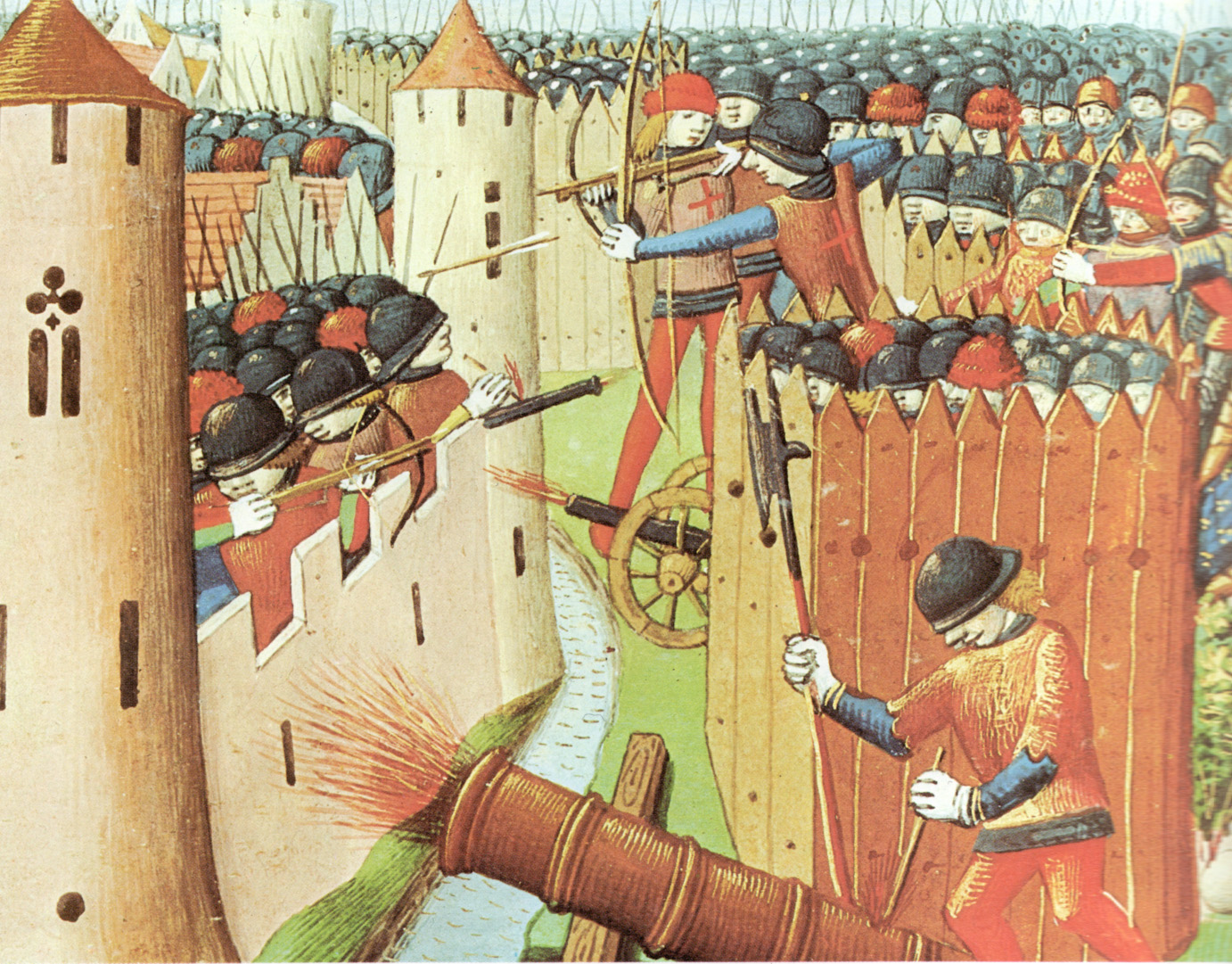 Source: Codex Manesse, Zurich
The Siege of Orléans in 1428
www.theanswer.co.za
See page 20
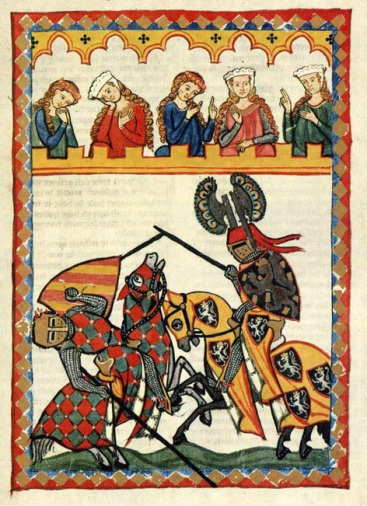 Source: Vigiles de Charles VII / Dake
A painting from the early 1300s showing knights in combat and noble women watching them
www.theanswer.co.za
See page 20
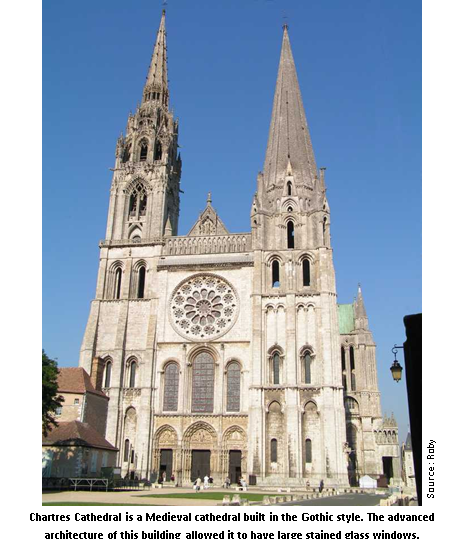 Source: Roby
Chartres Cathedral is a Medieval cathedral built in the Gothic style. The advanced architecture of this building allowed it to have large stained-glass windows.
www.theanswer.co.za
See page 20
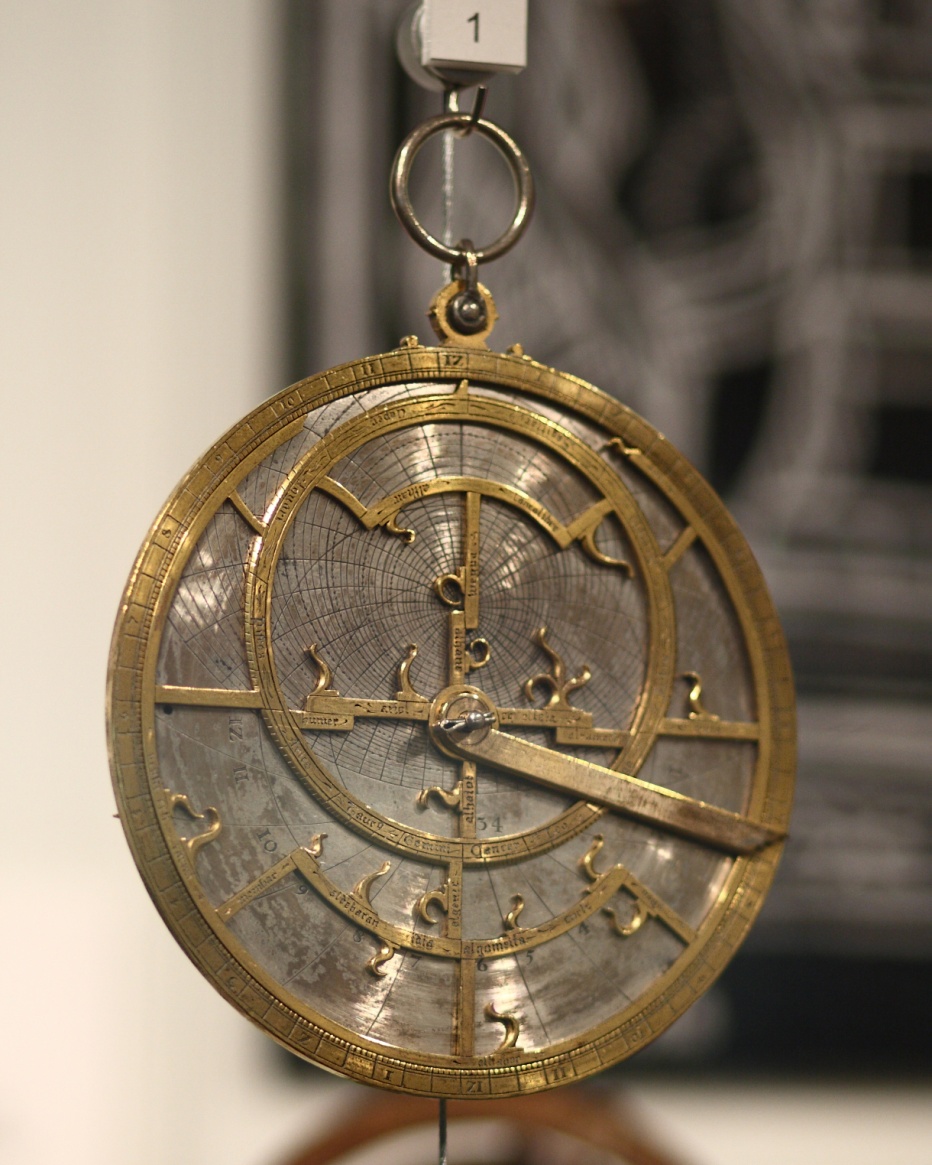 Source: Sage Ross
An astrolabe from the workshop of 
Jean Fusoris in Paris circa 1400
www.theanswer.co.za
See page 21
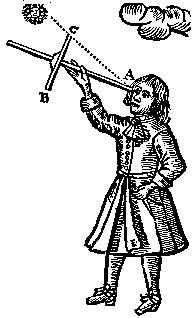 Source: Jljmt
The cross-staff (Jacob's staff) being used
www.theanswer.co.za
See page 21
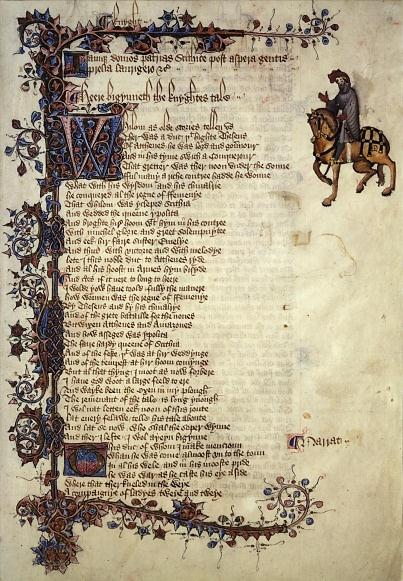 Source: University of Arizona Library Special Collections
The Ellesmere Manuscript of Chaucer's Canterbury Tales:  this is the first page of ‘The Knight's Tale’.
www.theanswer.co.za
See page 21
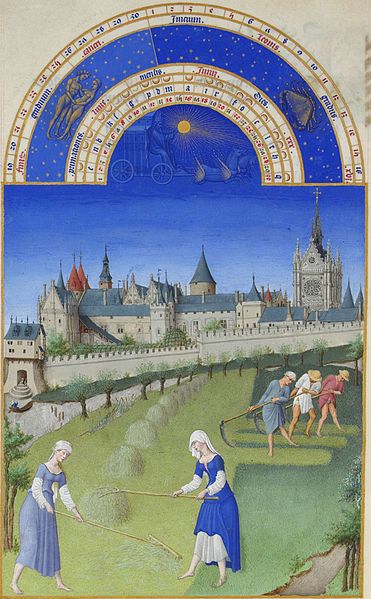 A page from The Very Rich Hours of the Duke of Berry, June, produced by the Limbourg Brothers, Barthélemy d'Eyck and Jean Colombe, 1412–1486
www.theanswer.co.za
See page 21
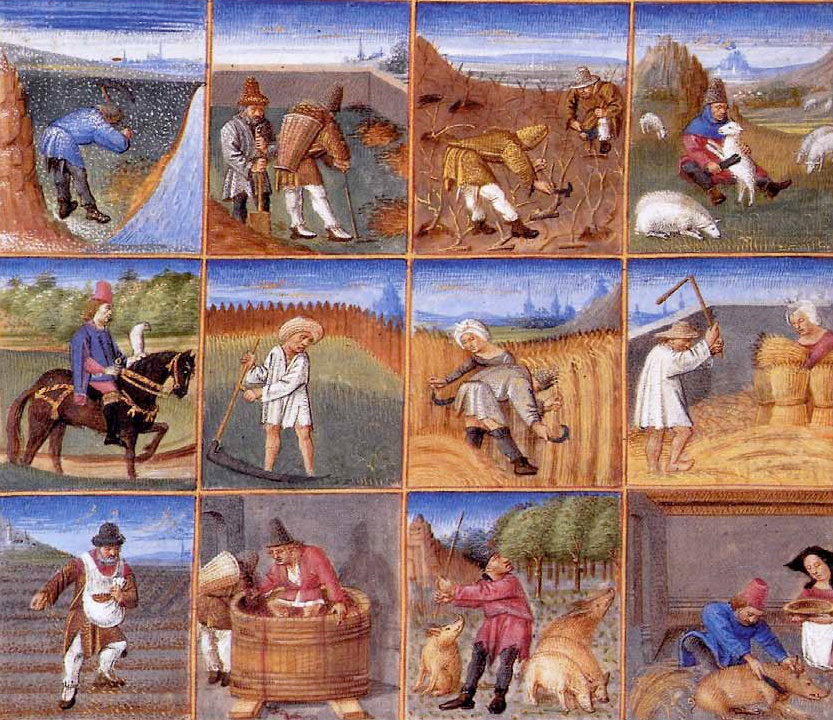 The lives of Medieval peasants during the 12 months of the yearby Pietro de' Crescenzi (circa 1230–1320)
www.theanswer.co.za
See page 22
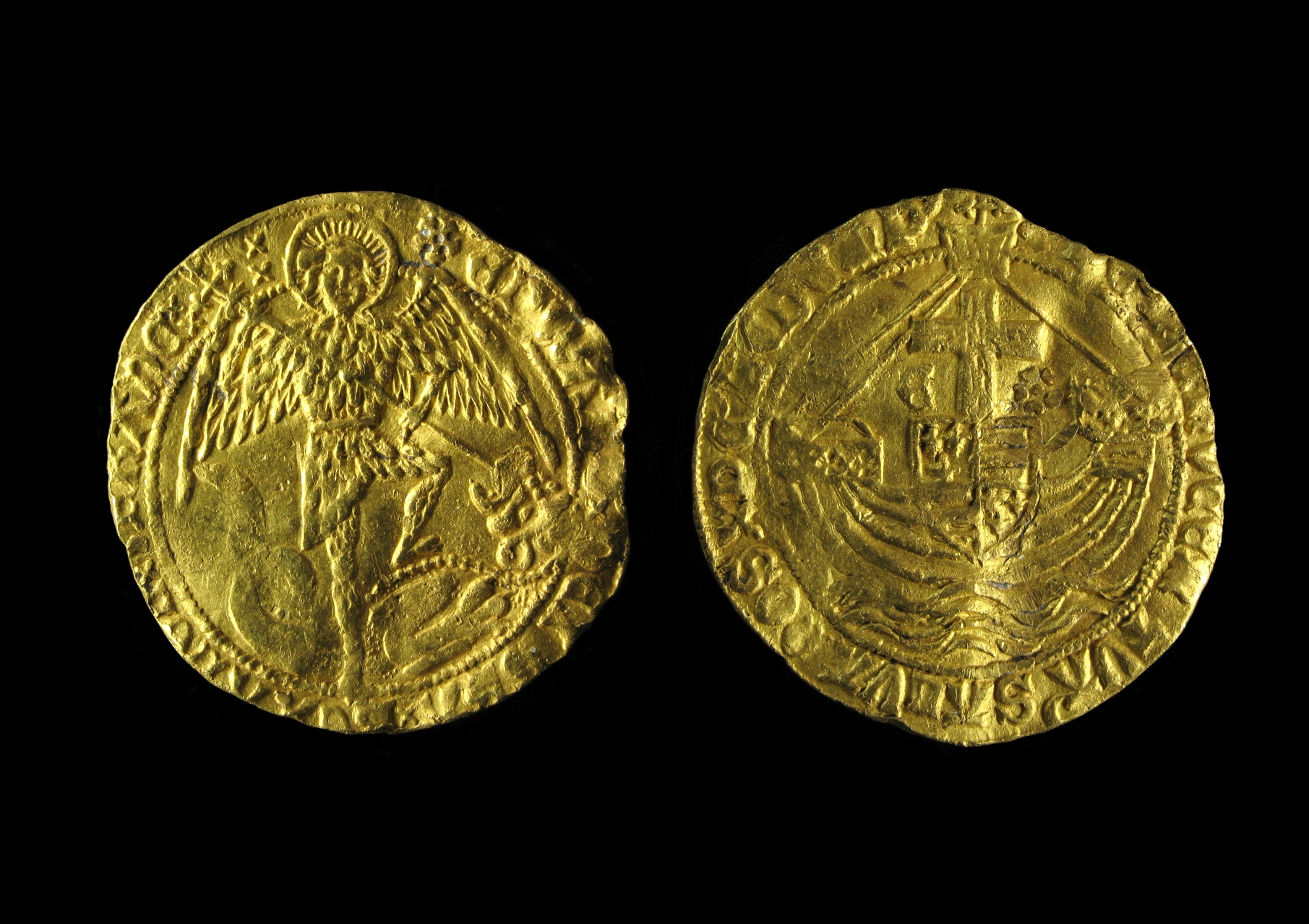 Source: Portable Antiquities Scheme
from London, England
The two sides of a coin from the reign of the English king, King Edward IV (1442–1483)
www.theanswer.co.za
See page 22
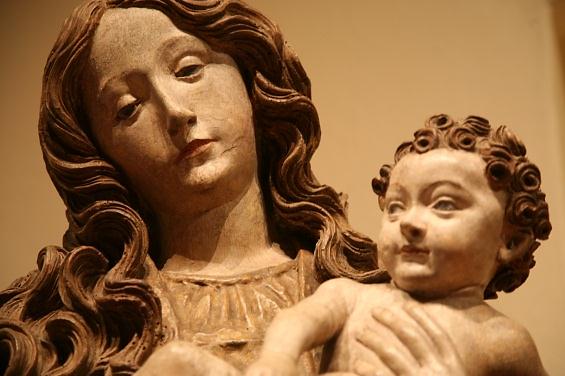 Source: vincent desjardins
A medieval carving of Mary and Jesus, important figures in the Christian religion
www.theanswer.co.za
See page 22
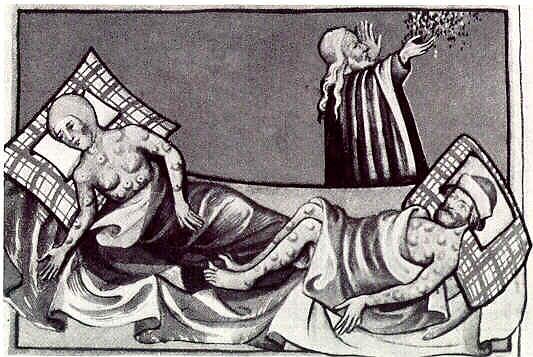 Source: Toggenburg Bible Dbenzhuser
A representation of the Black Death from 1411
www.theanswer.co.za
See page 23
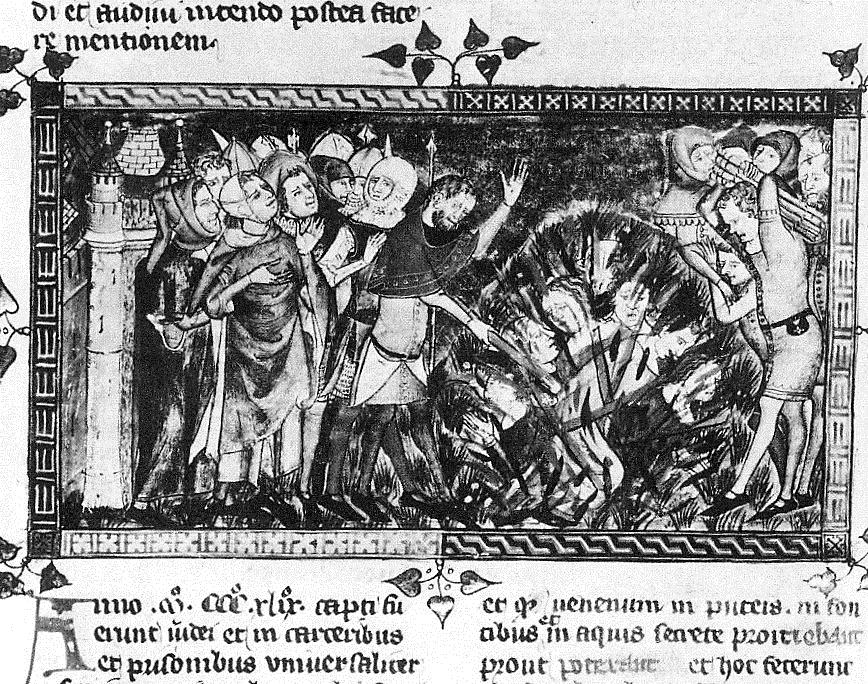 Burning of Jews during the Black Death epidemic, 1349
www.theanswer.co.za
See page 23
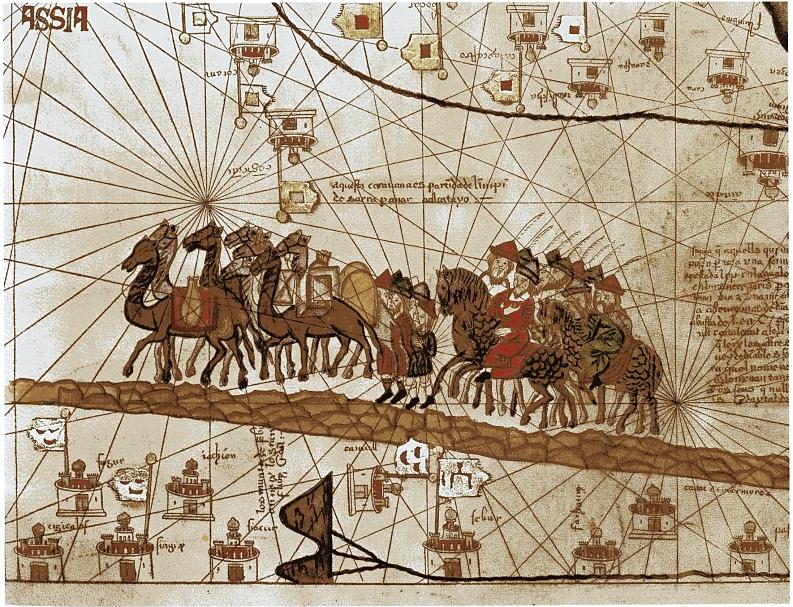 Source: Inconnu, Atlas Catalan
Marco Polo travelled through Asia from 1271 to 1295.
This drawing of his caravan was produced in 1375.
www.theanswer.co.za
See page 24
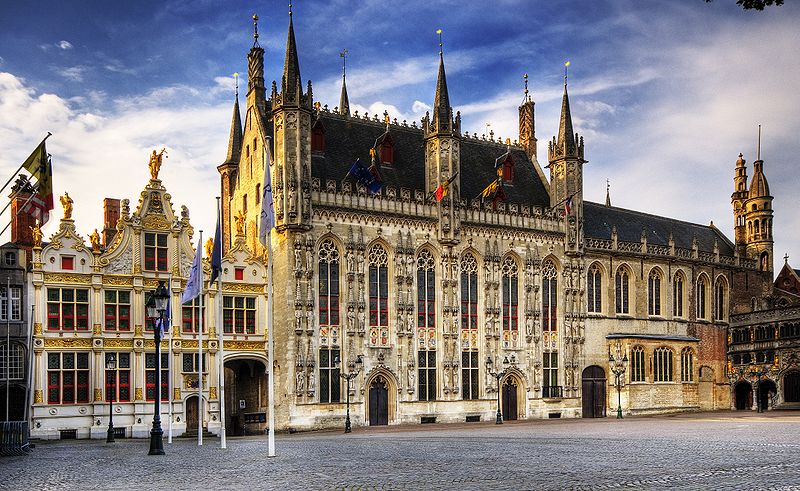 Source: Wolfgang Staudt
Bruges Town Hall is a sign of the wealth that was generated by the Medieval wool trade.
www.theanswer.co.za
See page 24
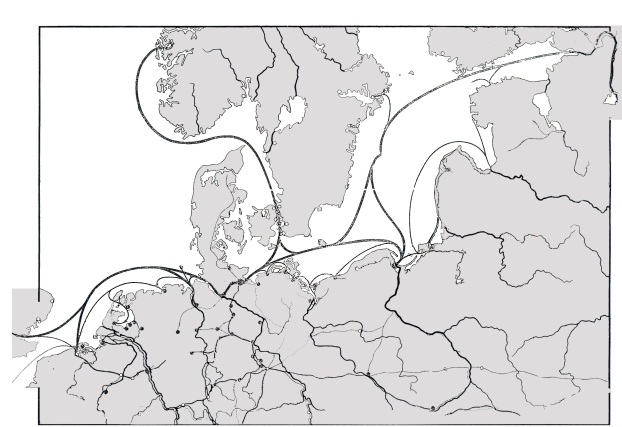 Bergen
Russian
Steppes
Baltic
Sea
Riga
North
Sea
Source: R Gassenhower
Copenhagen
Gdańsk
Amsterdam
Hamburg
Bruges
London
The Hanseatic League in 1400
www.theanswer.co.za
See page 25
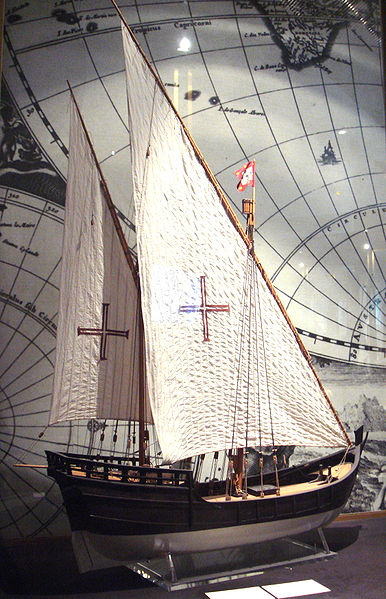 Source: PHGCOM
A recreation of a typical Portuguese caravel with lanteen (triangular) sails, developed around 1450. The lanteen sails allowed the ship to tack (sail in a zig-zag pattern) into the wind.
www.theanswer.co.za
See page 25
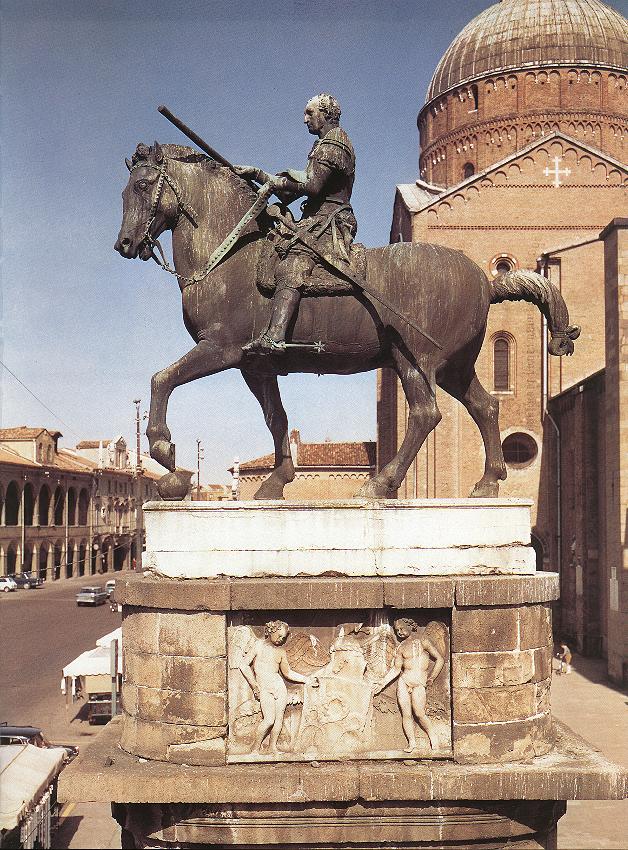 Source: Kjetil r
Donnatello's equestrian statue of Gattamelata was finished in 1450.
www.theanswer.co.za
See page 26
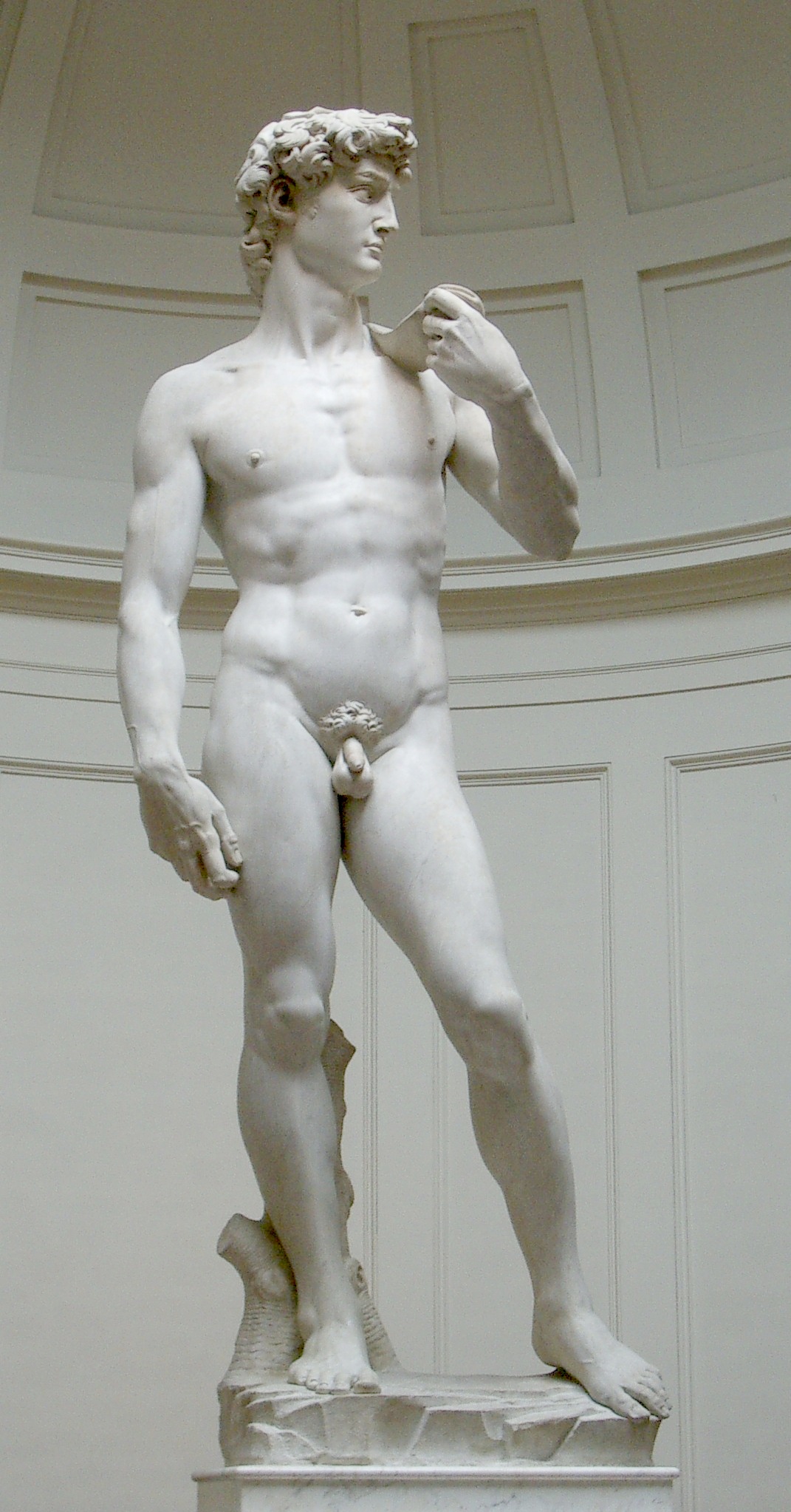 Source: Rico Heil / Silmaril
The head and torso of Michelangelo's David
www.theanswer.co.za
See page 26
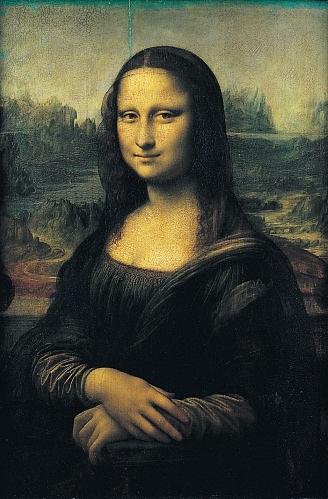 Source: wartburg.edu
Leonardo da Vinci's Mona Lisa
www.theanswer.co.za
See page 26
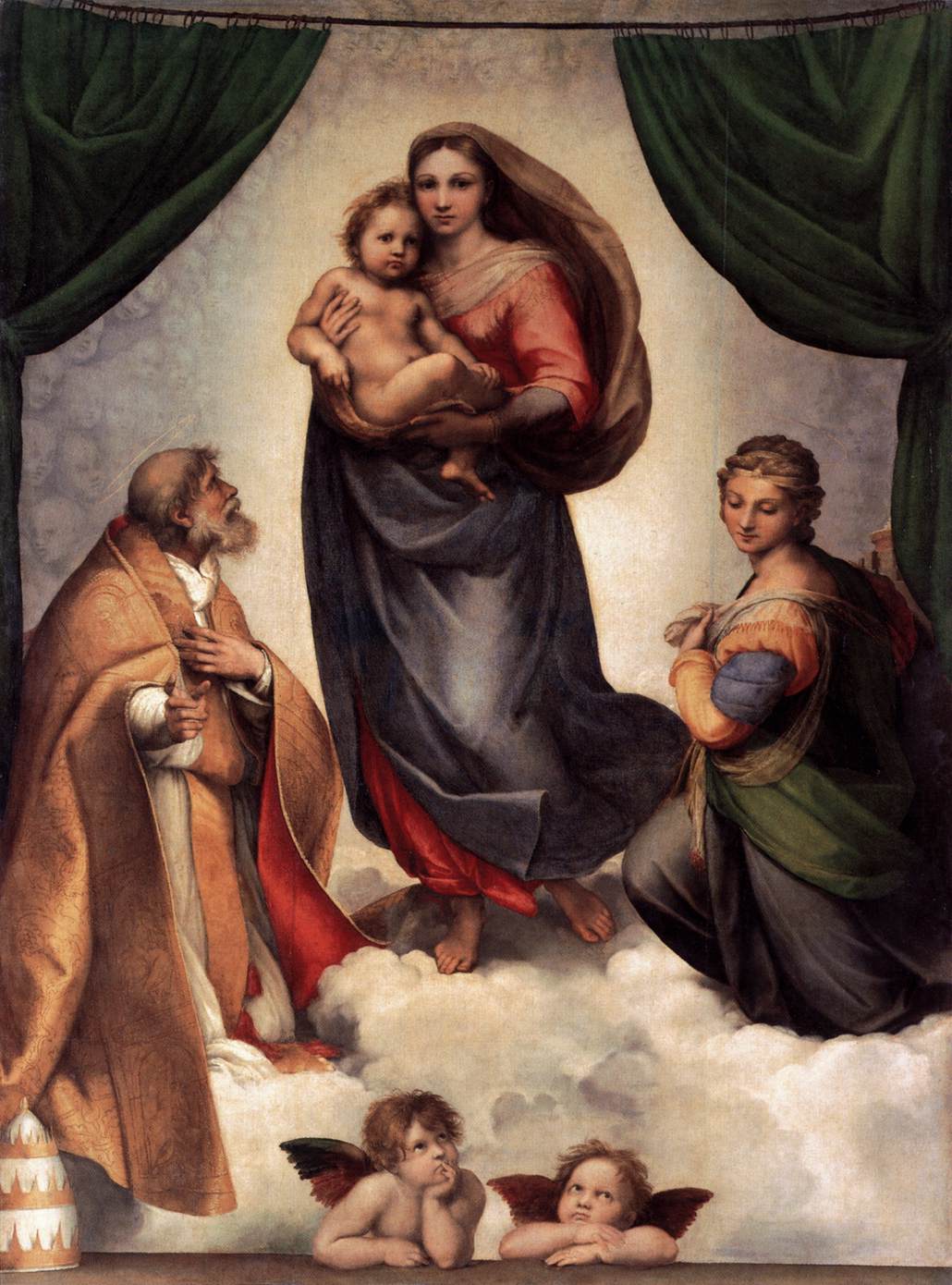 Source: Hans Bug
Raphael's Sistine Madonna
www.theanswer.co.za
See page 26
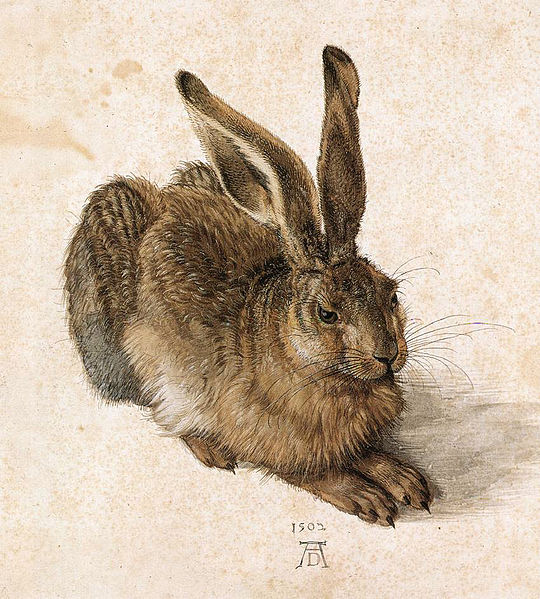 Source: The Web Gallery of Art
Durer's 1502 painting called A Young Hare
www.theanswer.co.za
See page 27
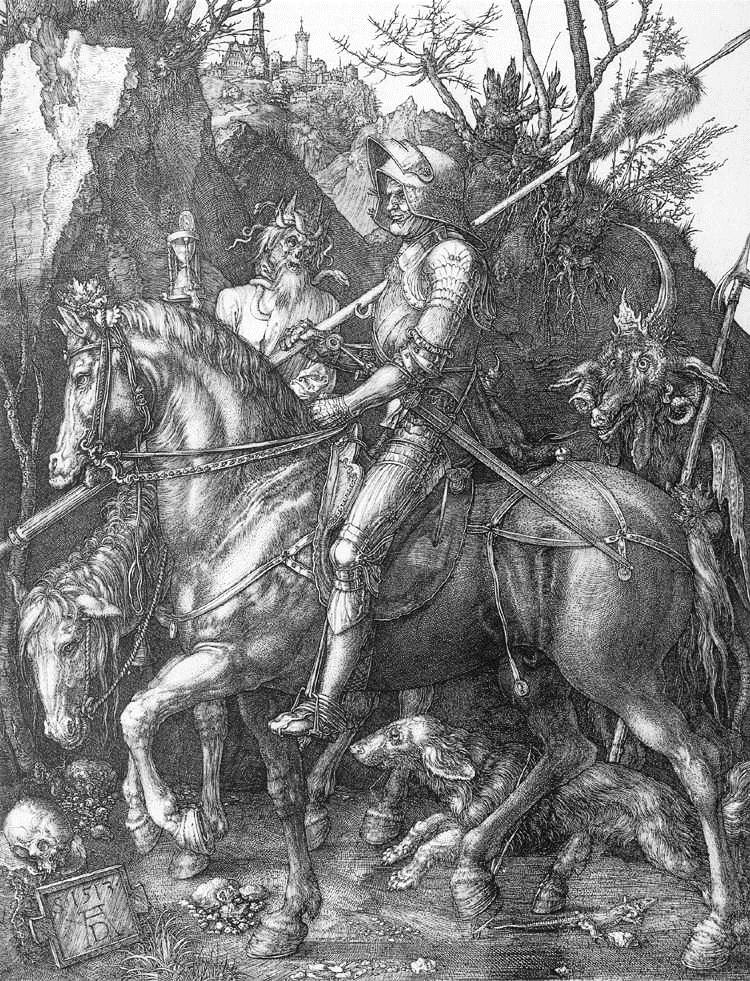 Source: Web Gallery of Art (#7315)
Durer's 1513 engraving called Knight, Death and the Devil
www.theanswer.co.za
See page 27
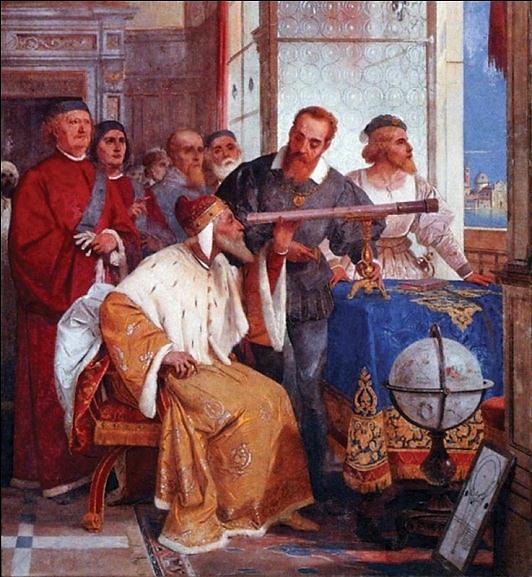 Source: http://www.gabrielevanin.it/Bertini.jpg
An 1858 painting by Guiseppe Bertini:
Galileo Galilei showing the Doge of Venice how to use the telescope
www.theanswer.co.za
See page 27
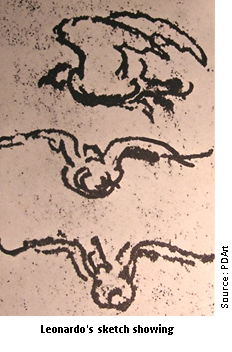 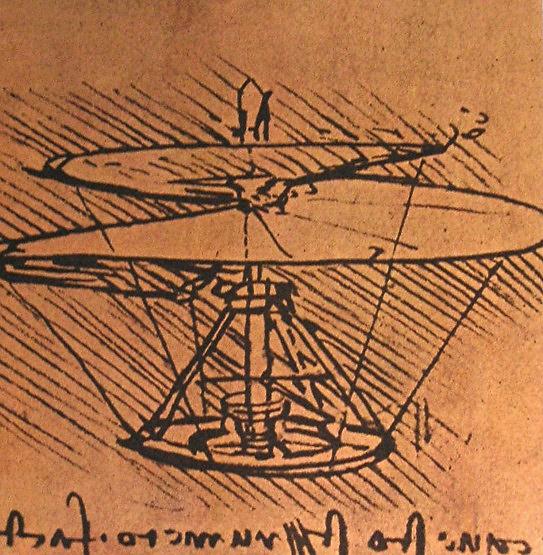 Source: PDArt
Leonardo's sketch showingthe flight of a bird
Leonardo’s designof a helicopter
www.theanswer.co.za
See page 27
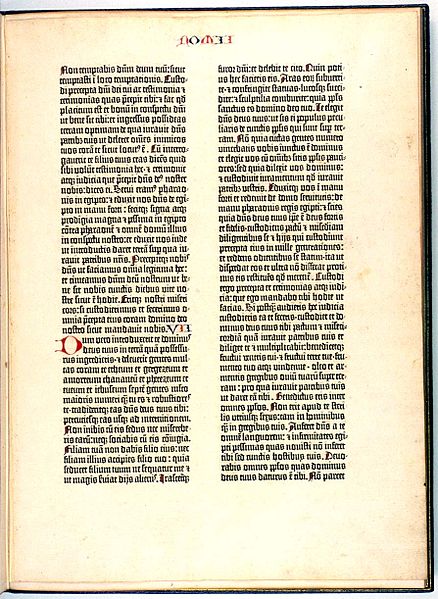 Source: www.smu.edu
A page from Gutenberg's Bible
www.theanswer.co.za
See page 28
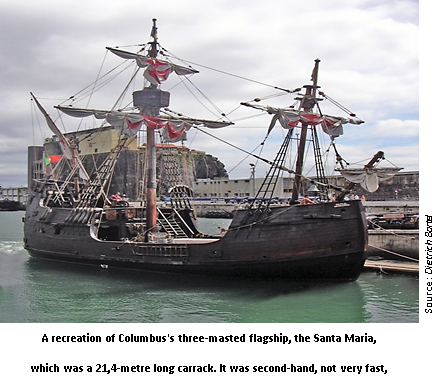 Source: Dietrich Bartel
A recreation of Columbus's three-masted flagship, the Santa Maria, which was a 21,4-metre long carrack. It was second-hand, not very fast, and originally meant for trade rather than exploration. It was designed for the Mediterranean rather than as an ocean-going vessel.
www.theanswer.co.za
See page 28
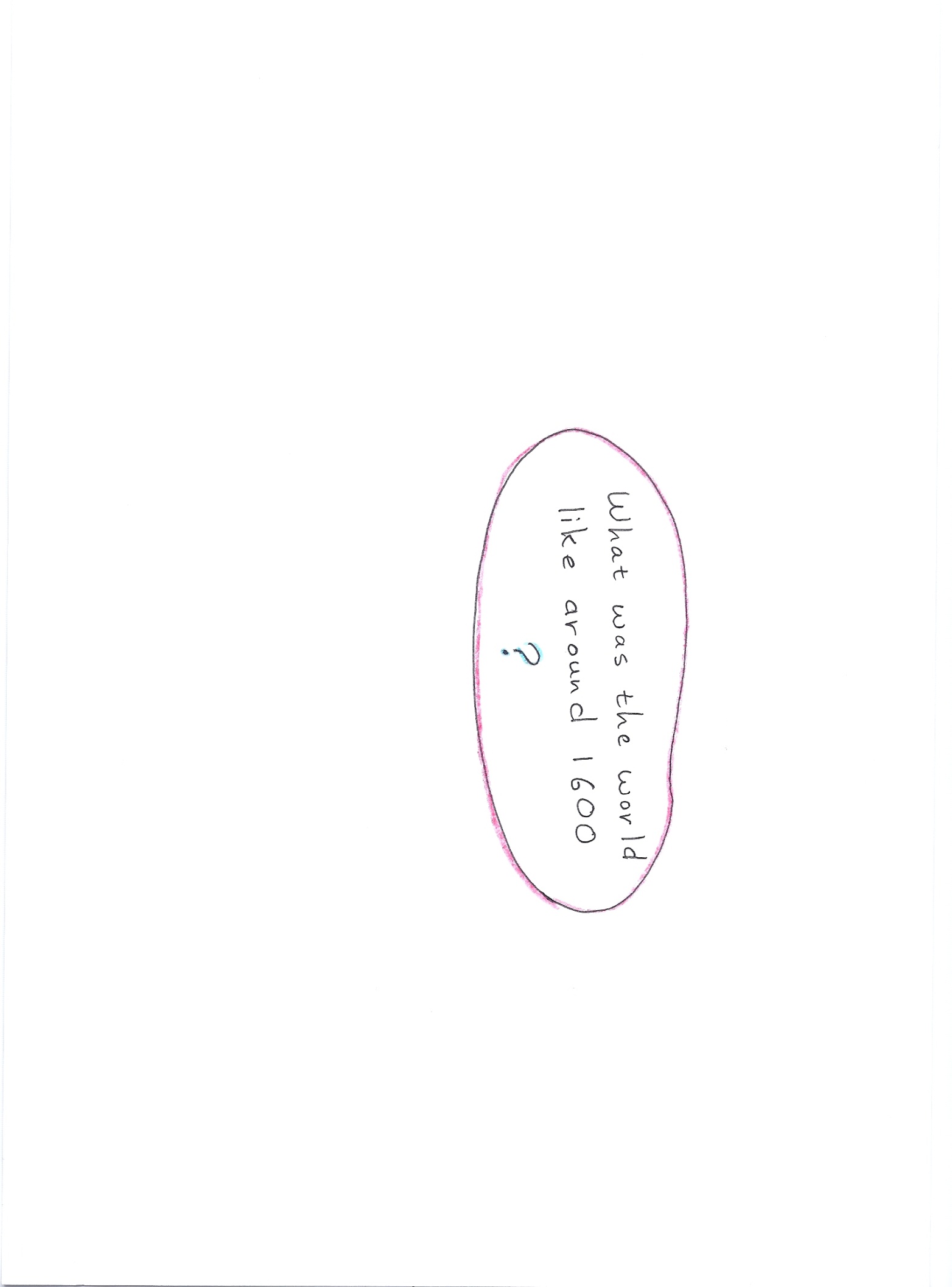 www.theanswer.co.za
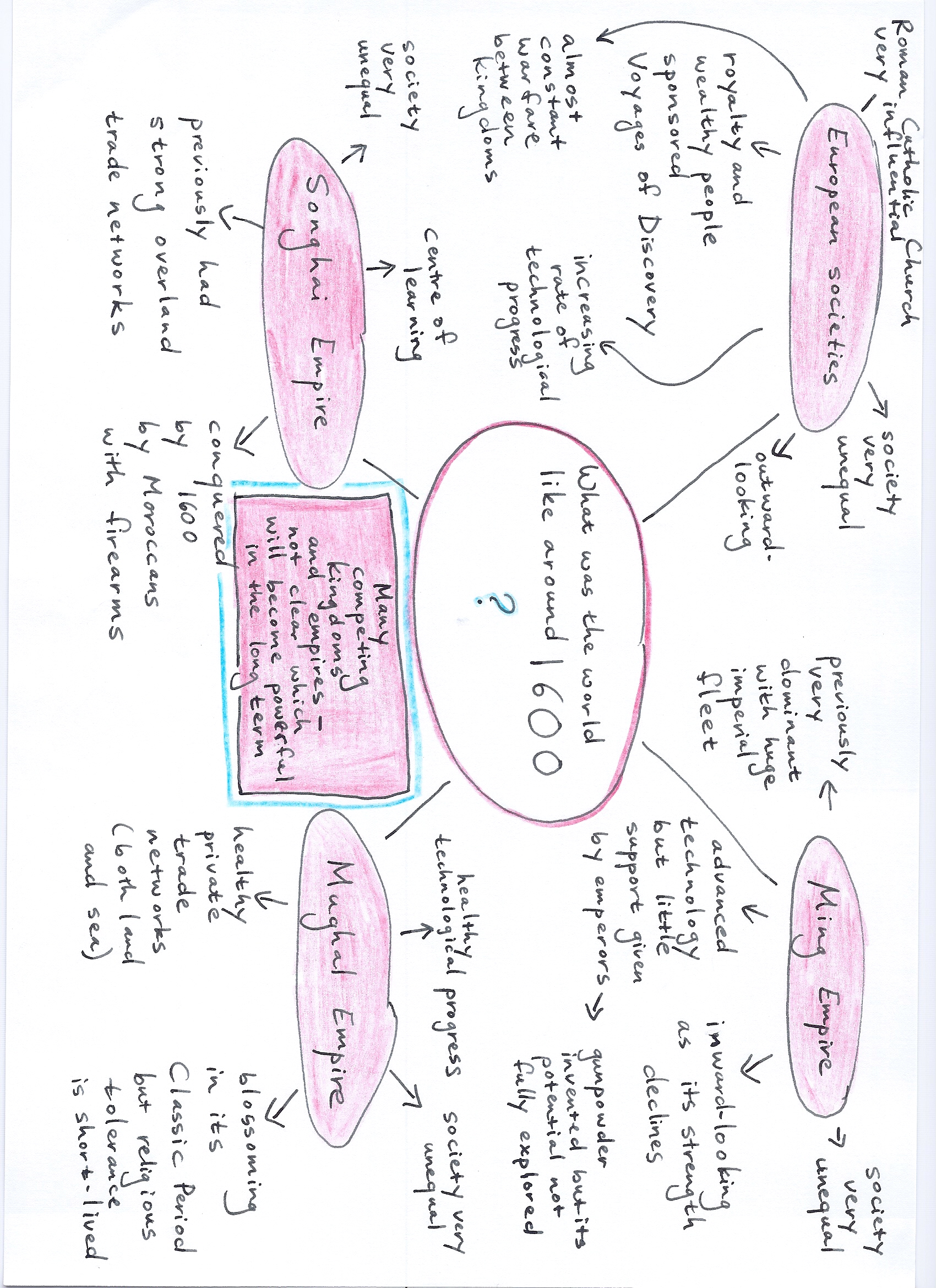 www.theanswer.co.za
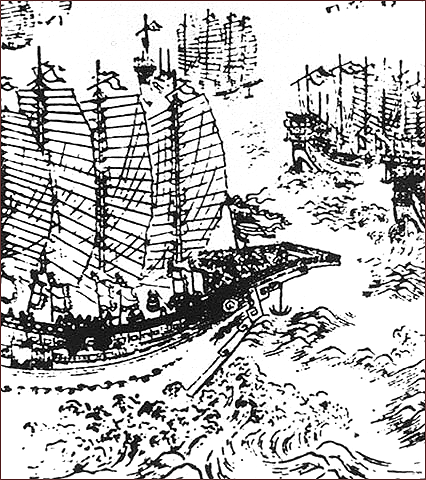 Source: Dejvid
www.theanswer.co.za
See page 29
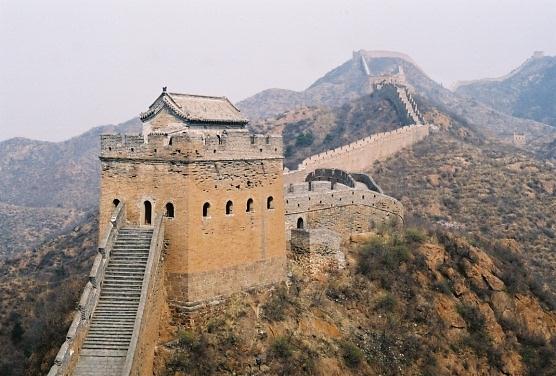 Source: Georgio
www.theanswer.co.za
See page 30
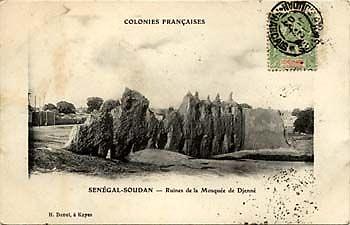 www.theanswer.co.za
See page 31
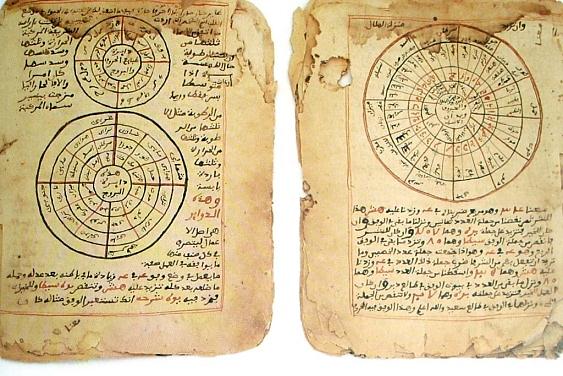 Source: EurAstro Mission to Mali Olybrius
www.theanswer.co.za
See page 31
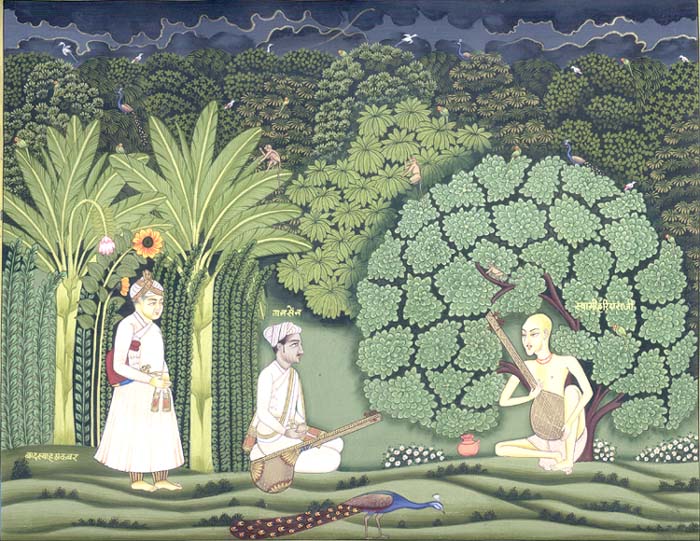 Source: I Jungpionier
Emperor Akbar (left) visits Hindu Swami Haridas (right)
www.theanswer.co.za
See page 31
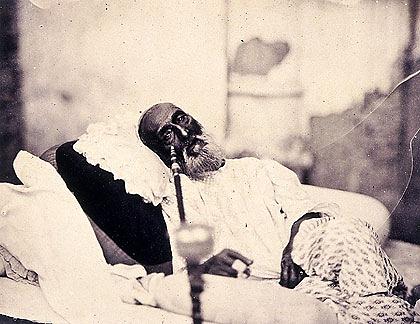 Source: Robert Tytler Charles Shepherd
A photograph of Emperor Bahadur Shah II that was taken in 1858 while he was awaiting trial by the British
www.theanswer.co.za
See page 32
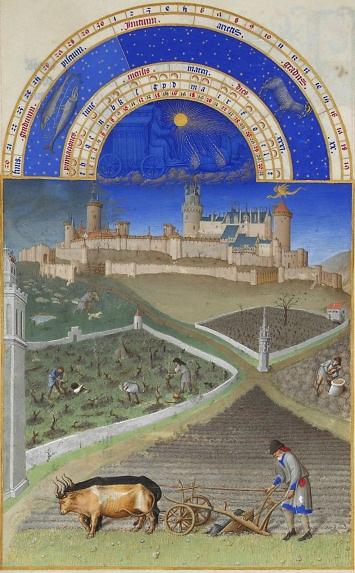 The Very Rich Hours of the Duke of Berry, March, produced by theLimbourg Brothers, Barthélemy d'Eyck and Jean Colombe, 1412–1486
www.theanswer.co.za
See page 32